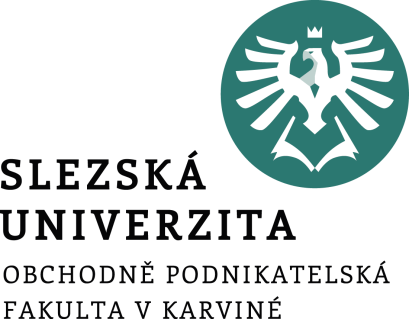 ODCHYLKY (CELKOVÁ, CENOVÁ, MNOŽSTEVNÍ, KVANTITATIVNÍ, KVALITATIVNÍ)
Ing. Markéta Šeligová, Ph.D.
Příklad
Základním materiálem při výrobě speciálních nožů je ušlechtilá ocel. Norma spotřeby základního materiálu je 0,4 kg na jeden kus výrobku a předem stanovená pořizovací cena materiálu činí 380 Kč za kg. Ve skutečnosti se v květnu vyrobilo 25 000 ks nožů, skutečně bylo nakoupeno a spotřebováno 9 975 kg ušlechtilé oceli za 3 725 000 Kč.

Zjistěte, jak byla odchylka 75 000 Kč ve vynakládání jednicového materiálu ovlivněna změnou ceny materiálu a změnou naturální spotřeby materiálu.
[Speaker Notes: csvukrs]
Řešení
změna ceny materiálu = kvalitativní odchylka

změna naturální spotřeby materiálu = kvantitativní odchylka
[Speaker Notes: csvukrs]
Řešení
Kvantitativní odchylka = (předem stanovená spotřeba materiálu - skutečná spotřeba materiálu) * předem stanovená pořizovací cena
[Speaker Notes: csvukrs]
Řešení
Kvalitativní odchylka = (předem stanovená pořizovací cena- skutečná pořizovací cena) * skutečná spotřeba materiálu
[Speaker Notes: csvukrs]
Řešení
Pro kontrolu:
[Speaker Notes: csvukrs]
Příklad
Při zpracování ovoce na ovocný koncentrát závisí množství cukru na vyzrálosti ovoce. Dle plánu se na 1 kg koncentrátu spotřebuje 1,2 kg ovoce a 0,6 kg cukru. Plánovaná cena ovoce je 40 Kč za 1 kg a standardní cena cukru je 20 Kč za 1 kg. Ve sledovaném období se vyrobilo 100 kg koncentrátu a spotřebovalo se 110 kg ovoce za cenu 42 Kč a 58 kg cukru za cenu 19 Kč.

Vypočítejte kvalitativní a kvantitativní odchylku.
[Speaker Notes: csvukrs]
Řešení
Kvalitativní odchylka:
[Speaker Notes: csvukrs]
Řešení
Kvantitativní odchylka:
[Speaker Notes: csvukrs]
Děkuji za pozornost